Welcome
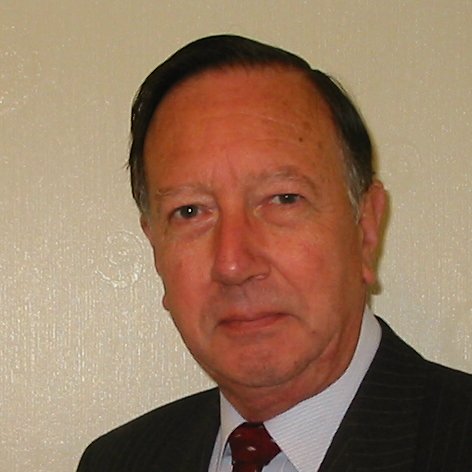 These challenges were developed by Derrick Willer MBE and colleagues.
They are free to download and use in an education environment.
Please ensure that there is adult supervision, complete adherence to Health and Safety, and adequate PPE.
Derrick is a STEM Ambassador.
He has supported education in schools and colleges for over 30 years, initially as a Neighbourhood Engineer in the 1980’s, leading the local Year of Engineering Success campaign in 1996 and the Campaign to Promote Engineering from 1997 to 2004. 
He was awarded an MBE for services to Education in 2018.
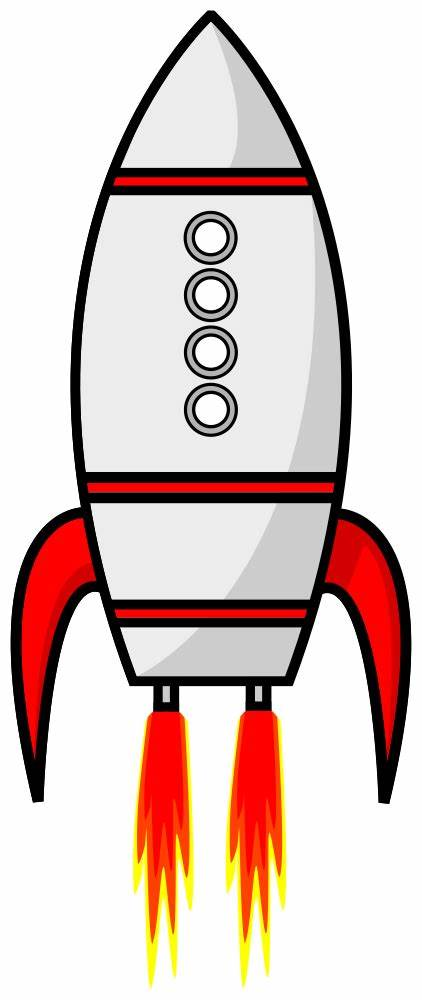 v = d
      t
Guide
This exercise introduces pupils to the Maths behind Rockets
d = ½ g t2
Risks
Mandatory: Competent adult supervision
What you need
Paper
Empty Ball Point Pen
Glue
Seconds Timer
3 Metre Measure
Paper
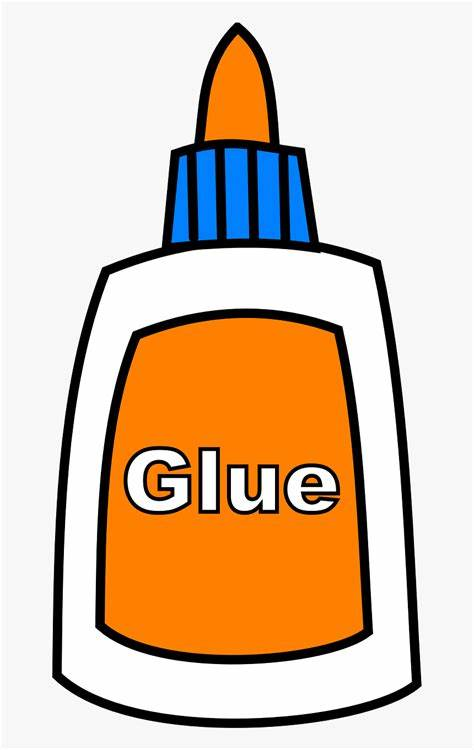 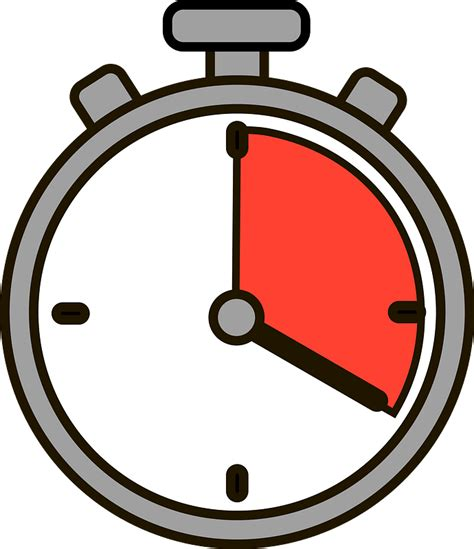 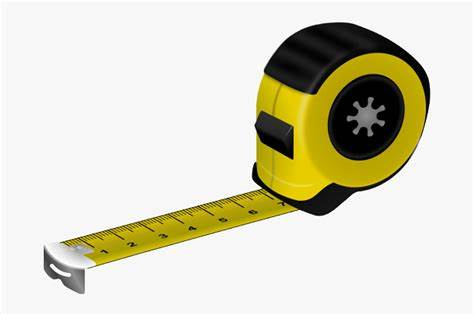 Make your Rocket
Use the empty pen

Add fins near to the bottom

Glue the fins in place
Paper
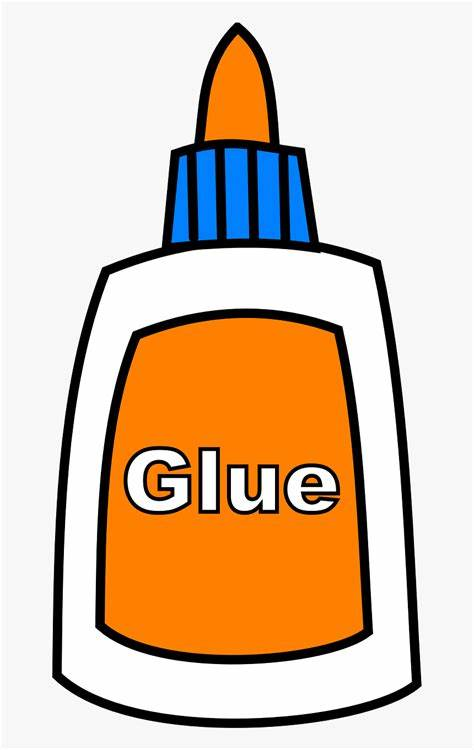 Horizontal Flight
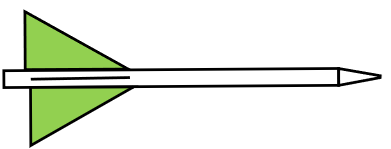 Throw the rocket horizontally as fast as you can
Ask a colleague to time the flight (e.g. 3,2,1,Throw)
Use the measure to measure the distance
Do this several times and record the results
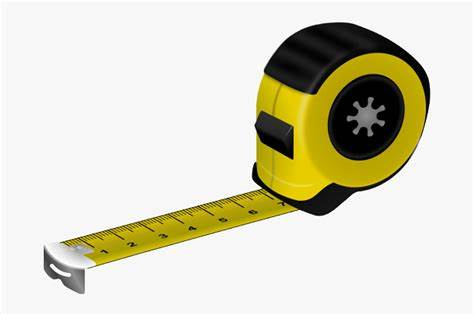 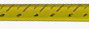 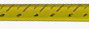 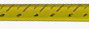 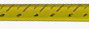 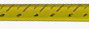 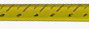 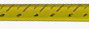 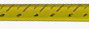 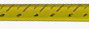 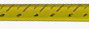 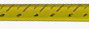 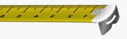 Sum Maths
We will use the laws of motion discovered by Sir Irate sorry Isaac Newton
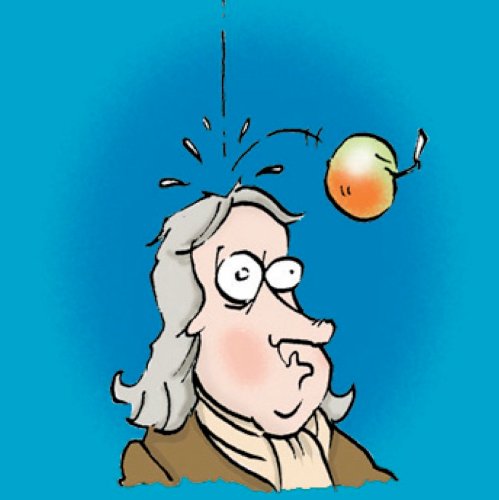 Velocity = Distance divided by Time       v = d
                                                                               t
Vertical Distance  =  ½  Gravity x Time Squared        d = ½ g t2
t2  is 1 multiplied twice (the 2) by t
Sir “Irate” Newton
Gravity (g) is 9.80665 m/s
Horizontal Flight
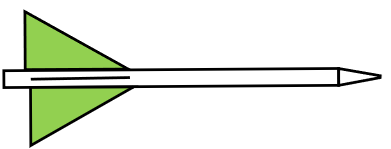 Do the calculations using  v = d                                                       t
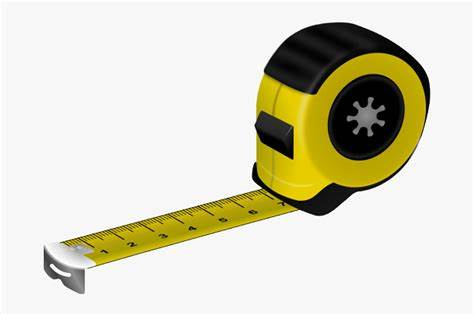 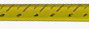 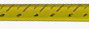 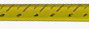 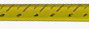 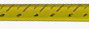 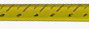 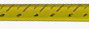 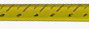 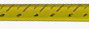 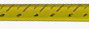 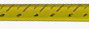 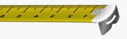 Horizontal Flight
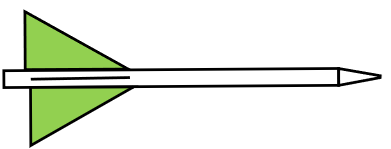 Throw the rocket horizontally as fast as you can
Ask a colleague to time the flight (e.g. 3,2,1,Throw)
Use the measure to measure the distance
Do this several times and record the results
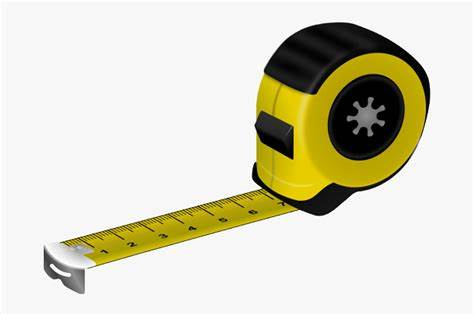 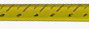 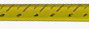 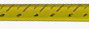 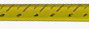 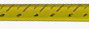 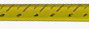 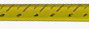 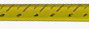 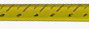 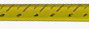 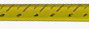 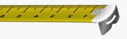 Vertical Flight
Throw the rocket vertically as fast as you can
Ask a colleague to time the flight (e.g. 3,2,1,Throw)
Use the timer to measure the time
Do this several times and record the results
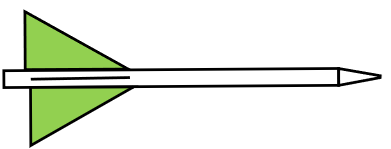 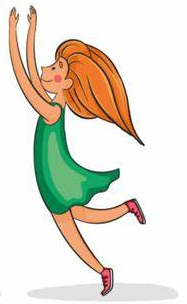 Sum Maths
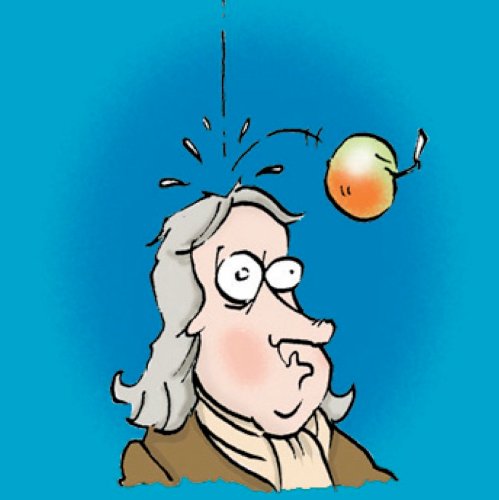 This time we use the other equation
Vertical Distance  =  ½  Gravity X Time Squared        d = ½ g t2
t2  is 1 multiplied twice (the 2) by t
Sir “Irate” Newton
Vertical Flight
This time we use the second half of the trajectory
This is because you threw the  rocket froma standing position
Use the formula v = gt2
Use this halfof the 
Trajectory
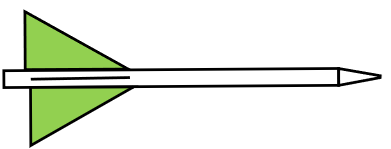 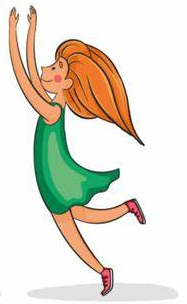 Results
Horizontal
Vertical
And you can graph the results
Time
Time
Distance
Distance
We have learnt
Sir Isaac Newton
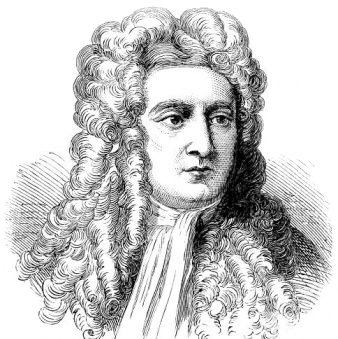 To make a rocket
About Newton’s Laws of Motion
About the relationship between velocity, time and gravity
And we used Maths
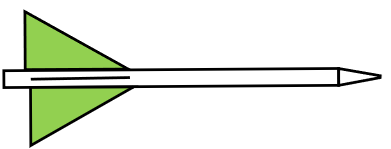 1643 to 1727
v = d
      t
d = ½ g t2
Well Done
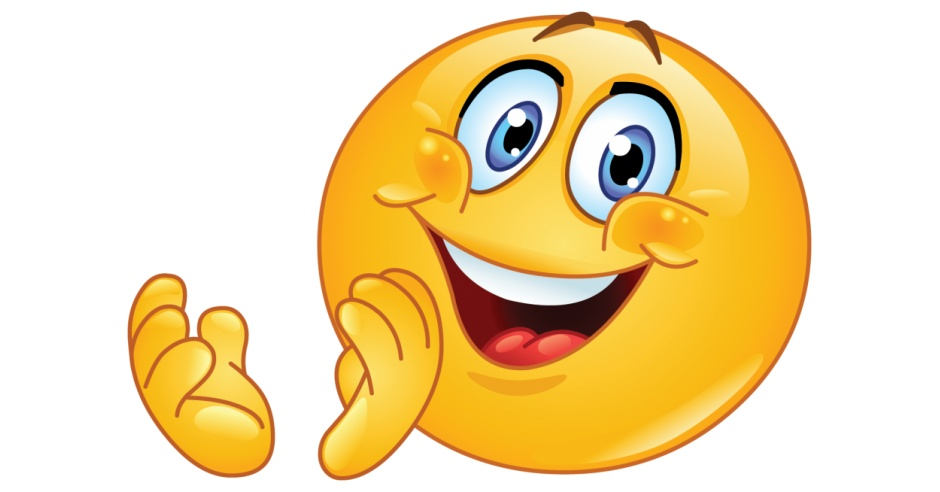